Opioids Part 2
Jed Wolpaw MD, M.Ed
Pharmacokinetics
Speed of onset is faster with increased lipid solubility
Morphine:
Relatively low lipid solubility
Only 10-20% un-ionized at physiologic pH so doesn’t diffuse into tissues quickly
Conjugated in liver (60%) and kidney (40%) to M3G (90%) and M6G (10%)
M6G is more potent than morphine, accumulates in renal failure and causes sever respiratory depression
Meperidine
Main metabolite normeperidine has CNS excitatory effects, accumulates in renal failure
Pharmacokinetics
Fentanyl
Large pulmonary first pass, take up 75% of dose
40% of remainder taken up by RBCs
Metabolized in liver, no active metabolites, main one is norfentanyl
Alfentanil
Mostly un-ionized (very lipid soluble) so very fast onset
Sufentanil
Similar to fentanyl but more lipid soluble
Remifentanil
Ester structure allows hydrolysis by blood and nonspecific tissue esterases into essentially non-active metabolite
None of these are significantly prolonged in renal failure
Pharmacokinetics
Age: 
reduce dosage by 50% or more in older patients 
Neonates less than 1 year have reduced elimination
Dose required in children 2-11 can be double that of adults
Weight
Based on lean body mass
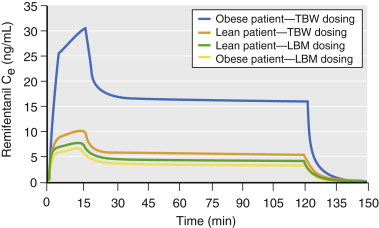 Pharmacokinetics
Hepatic failure
Minimal effect except:
Reduced hepatic blood flow can lead to reduced elimination
Meperidine can build up and cause increased CNS depression
Cardiopulmonary Bypass
Reduces plasma concentration of opioids due to changes in volume of distribution and binding of drug to circuit
pH changes
Acidosis causes decreased protein binding and increased duration of action
Hemorrhage
Significant blood loss leads to increased plasma levels
Analgesia
Bolus dosing
Fentanyl 1-3 mcg/kg
Alfentanil 10-20 mcg/kg
Sufentanil 0.1-0.3 mcg/kg
Infusions
Fentanyl 0.01-0.05 mcg/kg/min
Alfentanil 0.25-0.75 mcg/kg/min
Sufentanil 0.0015 to 0.01 mcg/kg/min
Remifentanil 0.05 to 0.25 mcg/kg/min
Synergy
Reduce amount of inhaled agent and propofol needed by up 50% or more
Applications
TIVA-combined with propofol (preferred) or benzo
Opioid-based (high dose) for cardiac surgery
Large induction doses of fentanyl (25-75mcg/kg) and infusion up to 1mcg/kg/min
Remi 2mcg/kg and then infusion up to 1mcg/kg/min
Increased risk of rigidity
Used less due to fast track movement
Transdermal (fentanyl patch)
Up to 11 hours to take effect, 18 hours to decrease by ½ after removal
Increased uptake with increased temperature
Eliminates hepatic first-pass metabolism
Transmucosal
Fentanyl lollipop, advantage is no depot so declines rapidly after removal
50% bioavailability due to some being swallowed
Depodur
Extended release epidural morphine (encapsulated in lipid particles)
24-48h of analgesia
Epidural/intrathecal use
Intrathecal: can prolong duration of block
Epidural fentanyl: infusion is no different than IV, bolus does have some neuraxial action
Epidural morphine or dilaudid has more neuraxial effect
Other opioid agonists
Codeine: T1/2 2-3h, strong cough suppressant, causes hypotension with IV admin, wide variability in transformation to morphine
Oxycodone: More potent than morphine, more resp depression
Meperidine: at doses of 12.5-25mg can treat shivering but normeperedine can build up in renal failure and cause seizures
Hydromorphone: 5-10x as potent as morphine, takes 20 min to reach peak effect (compared to 95 for morphine) and lasts 4-5h
Methadone: equivalent potency to morphine, longer duration (t1/2 13-100h), also has NMDA antagonism
Oxymorphone: 10x more potent than morphine, extensive liver metabolism so not recommended in liver impairment
Tramadol: also actgs as serotonin and NE reuptake inhibitor, 1/5 to 1/10 potency of morphine, can cause seizures, has some antibacterial action
Agonist-Antagonists
Buprenorphine, Butorphanol, Nalbuphine, Pentazocine
Cause less euphoria, less drug seeking
Still cause some respiratory depression but with ceiling effect
Naloxone works for most but less well for buprenorphine
Pentazocine
Mainly Kappa
Causes PONV, dysphoria, cardiac depression, tachycardia, PA pressures
Butorphanol
K agaonist, Mu partial agonist
Only parenteral
Can cause nausea, CNS stimulation
Buprenorphine
Mu partial agonist
33 times more potent than morphine
Very high affinity for receptors, t1/2 of 166 min compared to 6.8 for fentanyl
Peak effect 3 hours, duration 10h with active metabolites
Produces similar euphoria to morphine, can be used as premed
Nalbuphine
Mu antagonist, Kappa agonist 
Parenteral only
Limited analgesia, resp depression, sedation
Antagonists
Naloxone: 
Mu, Kappa and Delta
Can reverse resp depression, nausea, pruritus, urinary retention, biliary spasm, constipation
Can cause pulm edema, HTN, tachycardia
Onset 1-2 minutes, duration 30-60 min
Can be given through ETT
May need infusion for heroin, buprenorphine (needs high dose, not reliable)
Some evidence for reducing risk of paraplegia in AAA repair
Naltrexone
Oral, Mu Kappa and Delta
Longer acting than Naloxone w t1/2 8-12h
Antagonists
Nalmefene: 
More active at Mu
Can be oral or IV
Methylnaltrexone
Does not cross BBB
Can reverse ileus, delayed gastric emptying, pruritis without affecting analgesia
Drug interactions
Synergistic with Propofol, benzos
Ketamine reduces opiate consumption
Meperidine, tramadol and methadone can cause Seratonin syndrome with MAOIs
Mg potentiates opiate action, increases duration of action, can prevent hyperalgesia with remi
NSAIDS, Gabapentin can reduce opiate use and prevent hyperalgesia
TCAs can increase opiate induced respiratory depression
Diphenhyramine can counter some of the resp depression of opioids